Capital Markets Board of TURKEY
POST TRADE and CENTRAL COUNTERPARTY
March 2017
Takasbank at a Glance
Profile
Takasbank is the central clearing and settlement institution of Turkish capital markets providing post trade and CCP services as well as  authorized as a sector specific investment bank facilitating settlement finality for its members/participants.
Takasbank Subsidiaries
Shareholder Structure
Takasbank as a Financial 
Market Infrastructure
Securities Settlement System
Investment Bank
Central Counterparty
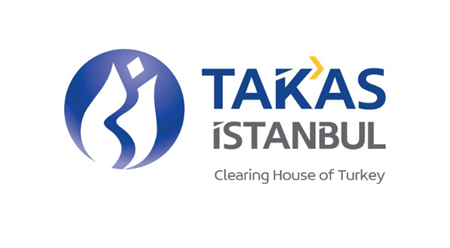 Custody for funds
Capital Markets Board
Central Bank of the Republic of Turkey
Banking Regulation and Supervision Agency
Capital Markets Law
CBRT Law on Payment and SSS
Banking Law
3
Settlement Principles
Equity Market Post Trade Services
Borsa Istanbul Equity Market
Members
Brokerage houses
Securities traded
Stocks, warrants, ETFs traded in Borsa Istanbul Equity Market
Takasbank services
Clearing/netting and settlement  services
Two netting processes are accomplished
Netting on trade participants level
Netting on account basis (to be transmitted to CRA in order for settlement to be finalized at the beneficial owner level)
concludes the calculations of debit and credit on the same day (T).
Central Registry Agency, official custodian for equities
Dematerialized stocks are safe-kept in the CRA system as book entry
Transfer  of securities between the customer accounts and settlement pool accounts take place in the CRA system.
Equities Market Cutoffs
Borsa Istanbul
First session; 		T                09:15-12:30
Opening session; 	T 	09:15-09:35 
Continuous Auction; 	T 	09:35-12:30
Second Session; 	T 	14:00-17:40
Opening session; 	T 	14:00-14:15
Continuous Auction; 	T 	14:15- 17:30
Closing Session; 	T 	17:30 – 17:40

Takasbank
Security Settlement time 	         T+2	   8:00-16:45 (same-day default payment: 19:55)
Cash Settlement time                                  T+2 	   8:30-16:45 (same-day default payment: 19:55)
Cut-off time for equity obligations           T+2 	   16:45
Cut-off time for cash obligations  	         T+2 	   16:45
Non-Clearing Member(NCM)
General Clearing Member (GCM)
Direct Clearing Member(DCM)
Types of Member
Account Structure
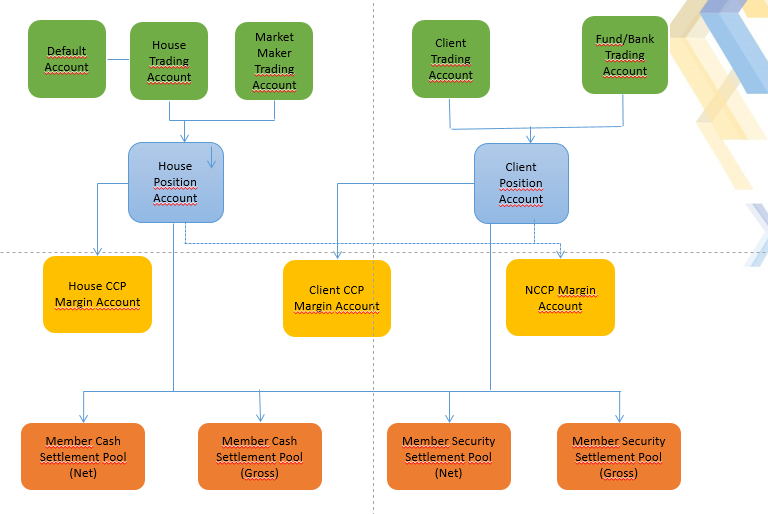 Trade Amendment
Poisition Transfer
(Give-up/Take-up)
Trade amendtments for as below issues will be done in  Takasbank Clearing System.

Client number

Fund Code

Account category (House/Client/Fund)
It will be possible to transfer the positions one member to another member. 

There are 3 types of give up.
 		
During the Order entering
After  order entering
Position Transfer

For occuring the give up, member who gets the transfer should  approve the take up
9
Cash Equity Settlement Flow
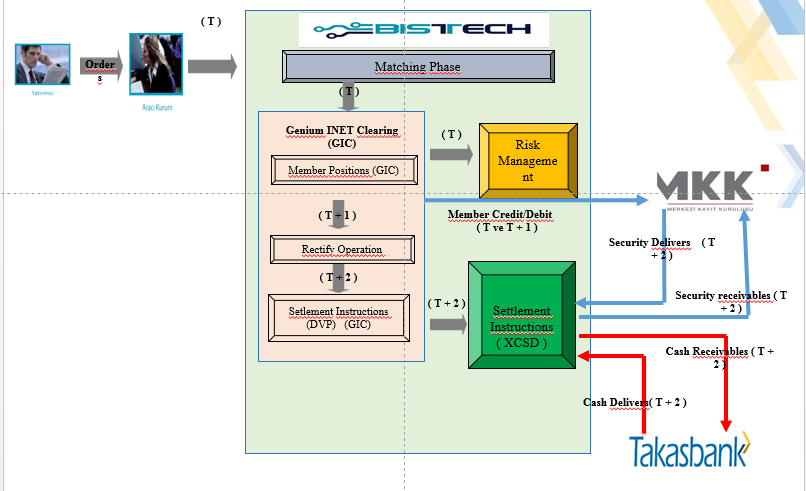 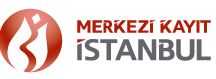 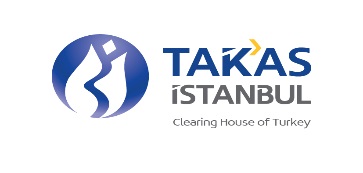 Multilateral Clearing-Settlement 
Positions and Flow
All trades done at the exchange are settled T+2 with multilateral netting and risk management from the trade capture until the settlement is finalized (i.e. the delivery versus payment has been done).

Trades can be amended T+1 and the settlement instruction is created end of day T+1 and sent for settlement at T+2.

Settlement position accounts in Genium INET Clearing are on the level: House, Client Omnibus. The system also allow for defining Segregated client accounts if and when applicable. In the later case it is expected that a corresponding segregated pool account is used.

However all trades include information about the end investor. That information is not used as part of the settlement but is aggregated into a special file that is sent over to MKK for further internal processing. This file is created end of day T (preliminary) and at the end of day T+1 (final including amendments) for trades settled at T+2.

Settlement instructions are generated for participant-level settlement within the X-stream CSD settlement engine. The settlement engine interacts with depository and banking for achieving delivery versus payment settlement of settlement instructions. Settlement instructions may also be settled partially on a proportional basis, if there is a lack of assets and partial settlement is allowed. Settlement status is sent back to Genium INET Clearing for position update.
Cash Equity Critical Hours
Security obligation cut off time  :  16:45

Cash obligation cut off time	:         16:45

After 16:45 Overdue procedure applies
	
OFFSET HOURS
Fixed Income Market :	      14:30
TAKASBANK Money Market	:     15:45
Default Penalty
Base Value * Interest Rate* Day * Coefficient
----------------------------------------------------------       
360

	Base Value
	Cash 	: Late fullfilment amount 
	Security	: Quantity * Price
	Fiyat 	: Weighted Average Price

	Settlement date interest rate
	Repo-Reverse Repo Market
	Interbank Repo – Reverse Repo Market
	CBRT Interbank Money Market 
	Takasbank Money Market
	
The highest rate of Borsa Istanbul Repo – Reverse Repo Market, Interbank Repo – Reverse Repo Market, CBRT Interbank Money Market and Takasbank Money Market are used in calculation of pre/default penalties.
Cash Equity Critical Hours
Penalty Coefficients 

For the fullfilment between 16:46 and 17:30 in T+2 date, base interest rate * 1 (coefficient: 1) 
For the fulfillment after 17:31 or following days, base interest rate * 3 (Coefficient: 3)

Penalty Exceptions

In case Both security and cash default occurs, the basis amount which is under 166 TRY is exempt from penalty payment.
DEBT SECURITIES MARKET POST TRADE SERVICES
Clearing Members
Banks
Brokerage Houses
Central Bank The Republic of Turkey (CBRT)
Market members are also clearing members.
Traded Securities
Government Debt Securuties
Government Debt Securuties
Treasury Bills
CBRT Liquidity Bills
Revenue Sharing Certificates
Bonds issued by Privatization Administration Office
Sukuk
Eurobonds
Corporate Debt Securuties                                                                  
Private Debt Securuties
Commercial Papers
Banks Bills
Asset Backed Securities
Sukuk-Leasing Certificates
Sub-Markets
Outright Puchases and Sales Market
Offering Market for Qualified Investors
Repo – Reverse Repo Market
Interbank Repo – Reverse Repo Market
Repo Market for Specified Securities
Equity Repo Market
15
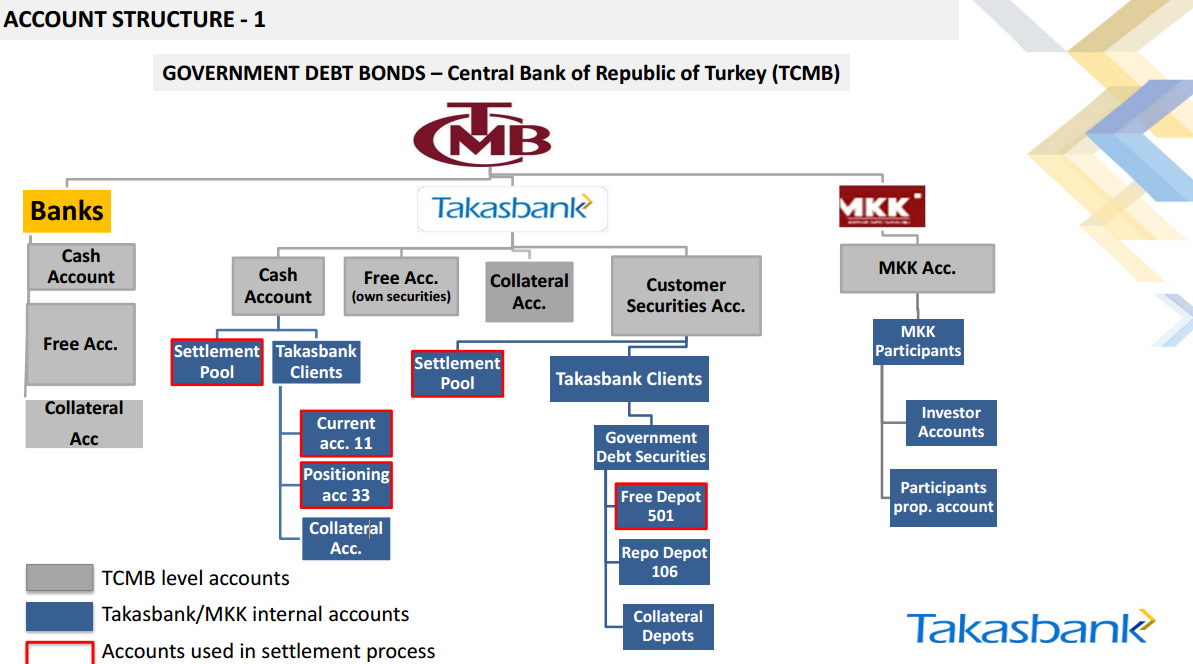 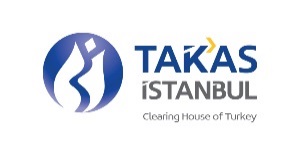 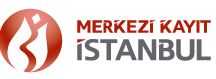 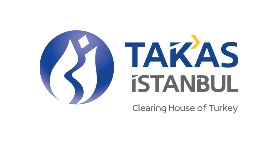 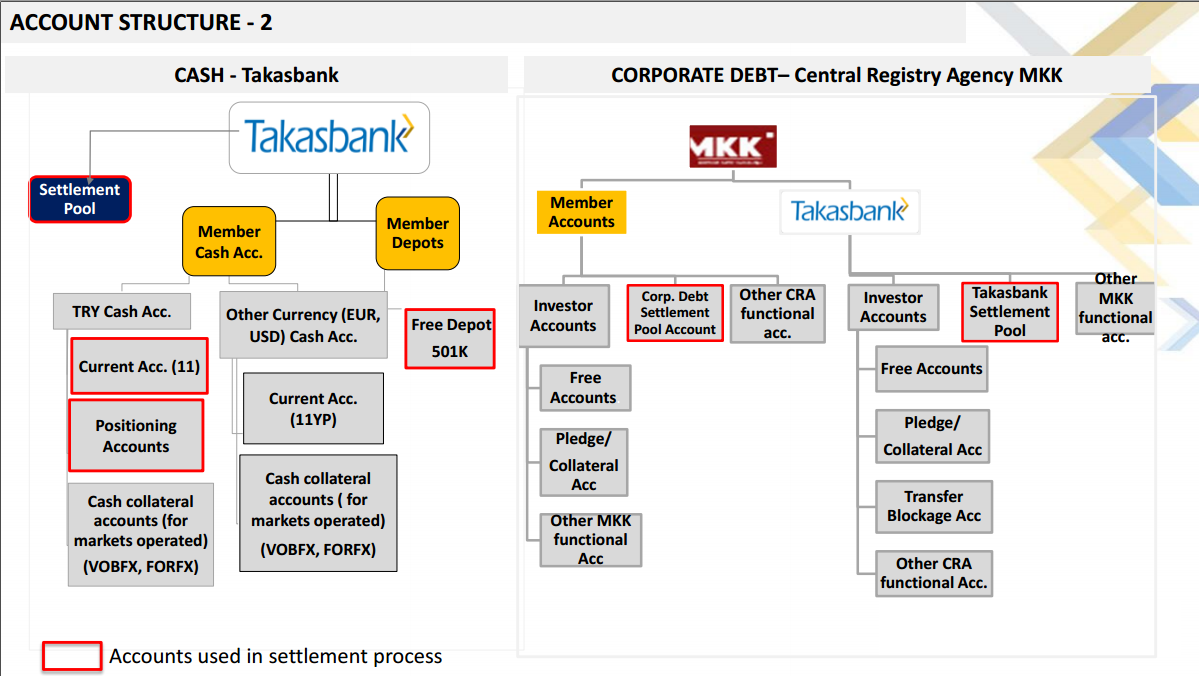 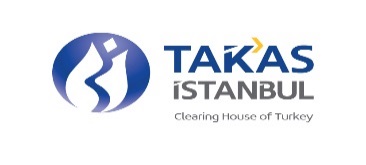 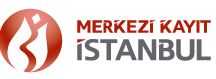 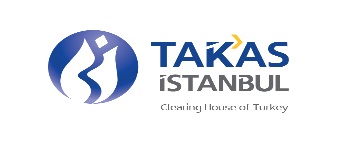 Custodian Services
CUSTODY SERVICES OF DEBT SECURITIES MARKET
Central Depository of Government Debt Securities is CBRT
There are not Physical Government Debt Securities at Takasbank
Securities safe kept in Takasbank are monitored in Takasbank account held with CBRT
Details in member and depot basis are monitored in Takasbank system
Custody of Government debt securities belonging to customers are in MKK


CUSTODY SERVICES OF CORPORATE DEBT SECURITIES
Central Depository of Corporate Debt Securities is MKK
There are not Physical Corporate Debt Securities at Takasbank
Customers’ Corporate Debt Securities are monitored in members’ accounts in member based by MKK. 
The balances of Investment funds, pension funds, trust company, and insurance company are monitored at Takasbank accounts held with MKK.
Debt Securities Clearing and Settlement
The settlement of the transactions in Borsa Istanbul Debt Securities Market is generally performed on the value date. (T+0).
Clearing and Settlement of Borsa Istanbul the Outright Purchases and Sales Market, Offering Market for Qualified Investors, Repo-Reverse Repo Market, Interbank Repo-Reverse Repo Market and Equity Repo Market  are performed by Takasbank.
The settlement of Domestic Government Debt Securities with foreign currency denomination is performed on the T+1 day.
Trading and Critical Hours
Clearing Principles
Netting -1-
Netting -2-
Cash	
BLOCKING	                                                 Security (Free Depots)	                                     RELEASING of BLOCKAGE
		                          Security (Repo Blockage Depot)
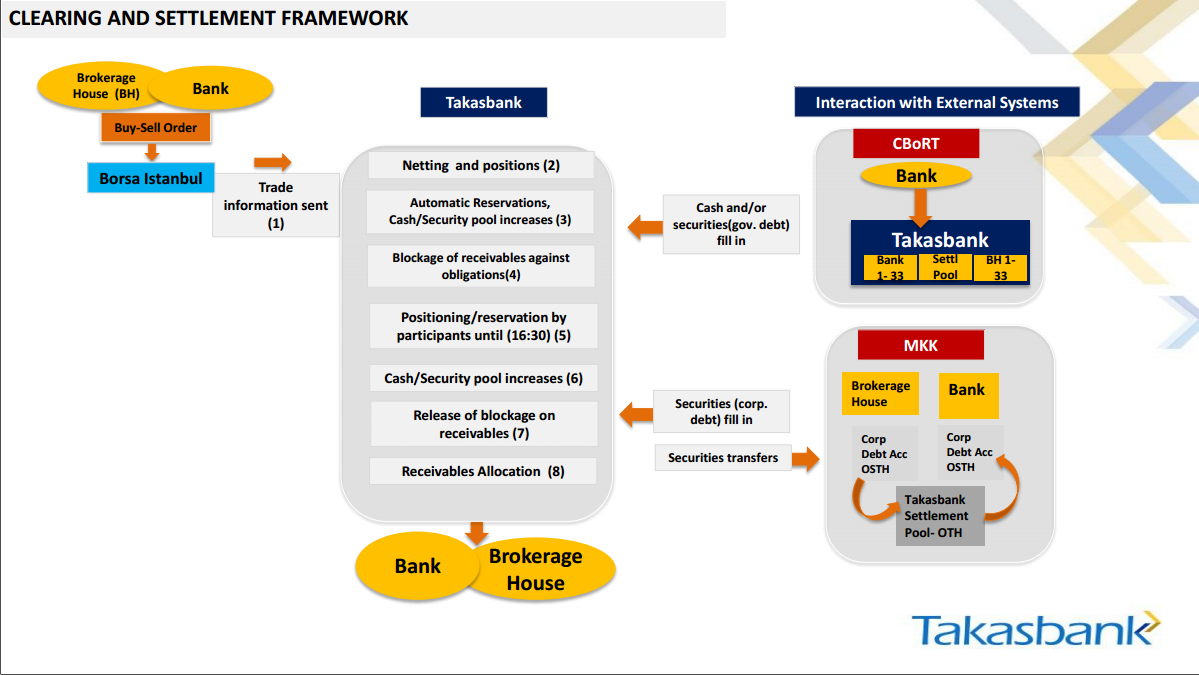 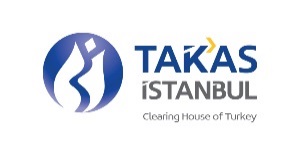 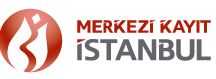 Security Clearing and Settlement of Debt Securities Market (FX)
Debtor members should have the securities at free accounts ;
 For Euro Denomination  ; until 15:00 (Turkish local time)
 For Dollar denomination ; until 16:45 (Turkish  local time)


As soon as reconcilement is received from correspondent banks about whether cash debtors fulfill their cash obligations to correspondent banks or not, receivables are transfered to creditors.
Default Procedures of Debt Securities Market
For the cash obligations;

If the cash obligations are fulfilled via EFT, time of transfering of money to Takasbank (TIC) account at CBRT is considered for default procedure.
If the cash obligations are fulfilled from the Takasbank account’s of member, time of cash transactions are considered for default procedure.

For the security obligations; 
Fullfilment time of debt securities is considered for default procedures.


The highest rate of Borsa Istanbul Repo – Reverse Repo Market, Interbank Repo – Reverse Repo Market, CBRT Interbank Money Market and Takasbank Money Market are used in calculation of pre/default penalties.

Pre-default/default penalties are paid within 1 business day from the accrual date.

Pre-default/default penalty is calculated by basing on the calendar days between the date of default and fulfillment of the obligation.
Default Procedures of Debt Securities Market
All time Intervals, coefficient and lower,upper limit of default fees  are listed in the chart given below; 
These datas are updated every year according to Borsa Istanbul announcement
Default Procedures of Debt Securities Market
If members can not fulfill their obligations at the T+1
By Borsa Istanbul;
                    Debt = security ; Blockage = Cash                            buy security
	Debt = security ; Blockage = Security 	         buy/sell security
	Debt = cash ; Blockage = Security       	         sell security

If the blocked receivables does not meet the liability, the member is asked to complete the difference; else collaterals which are kept at Borsa Istanbul are liquidated.

And, finally, the obligations are closed. 

A payment for compensation payment is made by Takasbank to the members in creditor position with respect to cash or securities for the non-delivery or non-payment on value date equaling to the amount calculated by basing on two-fold of the higher of the overnight weighted average interest rates occurred in the Borsa Istanbul.
Redemption and Coupon Payment 
of Government Debt Securities
Balance amount equal  to balance of Takasbank account at CBRT, is transfered to Takasbank by Undersecretariat of Treasury
Undersecretariat of Treasury
TAKAS ISTANBUL
Redemption and Coupon Payment Process is run and allocation of payment is performed to related accounts.
Redemption and coupon payment balance is transfered to the redemption pool
Member cash account (+)
Redemption and Coupon Payment 
of Corporate Debt Securities
Redemption and Coupon Payment amount are transfered to «MKK redemption and coupon payment Accounts»  at Takasbank
Issuer
TAKAS ISTANBUL
Takasbank Redemption and Coupon Payment Account
MKK Redemption and Coupon Payment Account at Takasbank
.
Redemption and Coupon Payment Process is run and allocation of payment is performed to related accounts.
Member cash account (+)
FUTURES and OPTIONS MARKET POST TRADE
Borsa Istanbul Derivatives Markets Clearing & Settlement-I
Borsa Istanbul Derivatives Markets Clearing & Settlement-II
Account Structure
NCM
Equity Market
DCM, GCM
Futures and Options Market
DCM, GCM
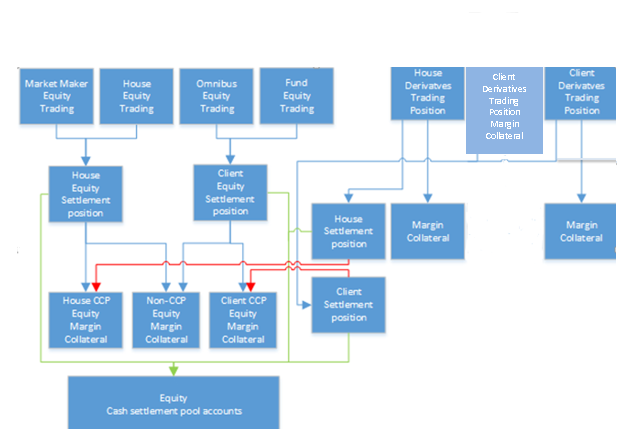 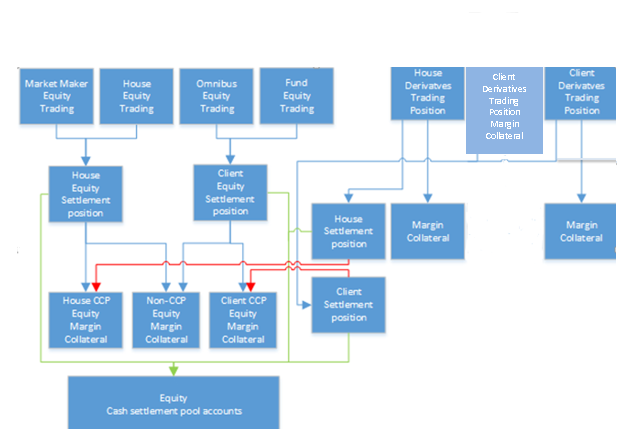 Client
Derivatives Trading
Margin
Collateral
Position
Account Types
Trading Accounts: Only trades can be executed. Trading Accounts can’t hold position and collateral, they need to be propagated to a clearing account. 

Position & Margin & Collateral Accounts: Trading accounts will be propagated to PMC accounts.

Trade & Position & Margin & Collateral Accounts: For TPMC Accounts, account propagation is not needed. Account type can also be market maker or omnibus

New templates with additional account details can be defined if requested by members.
Collateral Deposit / Withdraw Transactions
Collateral deposit- withdraw transactions is executed;
Via member screens (Bistech Clearing Workstation) and  
Takasbank screens on behalf on members (CO-Clearing Office) 

 It is also be possible to deposit- withdraw collateral via file upload.

Simulate Margin: Members are able to calculate pre-trade margin requirements via BISTECH CW.
Rectify Trade / Cancel Deal
Rectify trade is executed by member users on BISTECH Clearing Workstations 
 Only for account number amendments


Deal cancel is executed by Exchange officials 
 on condition of the confirmation of counterparties for the deals executed same-day
Give-up/ Take-up
In BISTECH, position transfer to another member is performed in 2 different ways.
Account Propagation= Automatic Give-up (Current) {DCM-DCM, NCM-GCM, DCM-GCM}
NCM/trading account is able to monitor its own trades but positions, margining and collaterals will take place automatically in GCM which NCM agreed on (account propagation).
Post-Trade Give-up
In order to perform give-up, take-up member shall confirm transaction.
It is possible to perform give-up between DCM and GCM.
Option Exercise
Exercise requests are entered for the positions which will be exercised
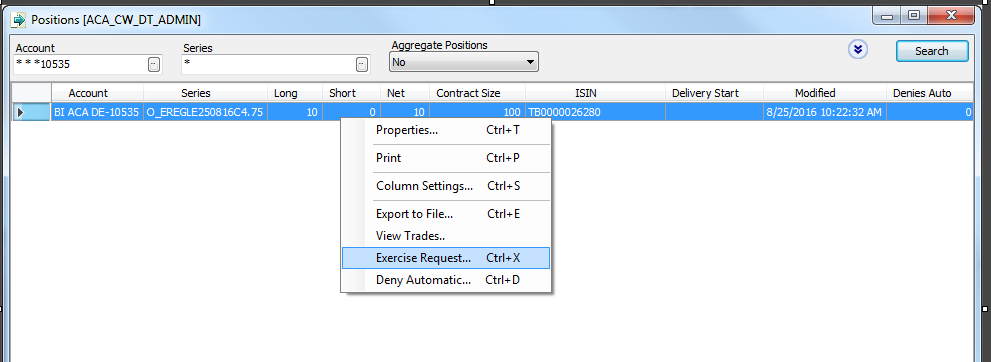 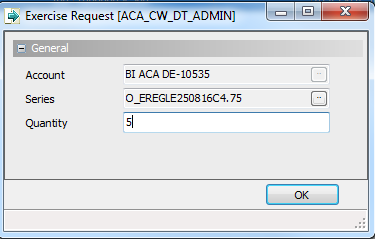 Exercise requests are monitored intraday from Pending Exercise Request menu
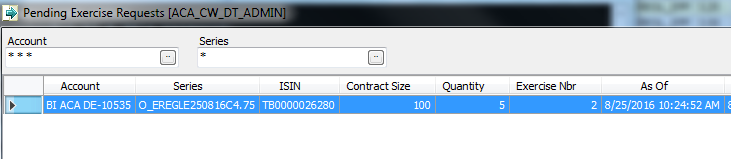 For physical and cash settled option contracts, positions which are in profit at the expiration date are exercised automatically without the need of any exercise notice by Members. In case of exercise is not requested, “deny exercise” request will be sent via CW member screens.
Account Transfer (Portability)
Account transfer with position and collateral can be executed by members using BISTECH CW and position & collateral transfers are also need to be confirmed by receiving member. After receiving member’s confirmation, Takasbank executes the transfer.
 	- It is possible to transfer all types of cash and security.

Investor id check is performed/possible during transfer.

This function also can be used in case of a defaulting member transfer to ‘back-up’ member
Margin Call Penalty ProcessT+1 15:00
For the accounts which has been defaulted by not paying its settlement obligations on T+1 day until 15:00, penalty fee is applied. 

Penalty fee procedure will be applied.
Physical Delivery Cut-off Time 
Equity T+2 -16:30

Wheat ELUS T+5 -17:00
CCP SERVICES
(available for Takasbank Securities Lending Market,
Borsa Istanbul Futures and Options Market and
Borsa Istanbul Money Market)
Regulatory Framework
Turkey Capital Market Law Nr. 6362
General Regulation on the Establishment and the Operating Principles of Central Clearing Institutions
Istanbul Settlement and Custody Bank Inc. Central Counterparty Regulation (Takasbank CCP Regulation)
Market Directives (approved by CMB) and Market Procedures
International Principles and Regulations
CPMI-IOSCO PFMI
EMIR (648/2012)
EMIR Supplementary (152/2013) for capital requirements and (153/2013) for technical standards for CCPs
Reference
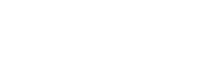 «Art 5/10 In any matters not expressly regulated by this Regulation, the capital market legislation and the other relevant legislation, Takasbank takes into consideration the international principles and regulations related to the CCP practice…»
Takasbank CCP Model
Takasbank CCP Model
Takasbank CCP Model
Direct Clearing Member
Financial Strength (Takasbank Credit Rating System)
General Clearing Member
Minimum Capital Requirements
Non-clearing member
Takasbank CCP Model
Margining Rules
Initial margin
Minimum %99 confidence level (%99.5 in VIOP and TSLM)
Minimum 2 days liquidation period
One-year look-back period
Variation margin
Portfolio margining
Delta Hedge is used for VIOP
Takasbank CCP Model
Eligible Collaterals & Evaluation Rules
Haircut Calculation
Minimum 99% confidence level (currently 99.9%)
Minimum 2 days liquidation period
Daily valuation of collaterals
Theoretical price calculations
Composition limits
Minimum cash requirement    (DM 50%, TSLM 60%)
Takasbank CCP Model
Default Fund
Will be maintained for each market 
For potential risks above the margin level (up to %99.9 confidence level)
Size of the Default fund > Max(Largest Exposure, Second Largest Exposure + Third Largest Exposure)
Members deposit
Fixed contribution
Variable contribution (proportional to the risks)
Replenishment of default fund by the non-defaulting members
Limited (12 times/year – VIOP, 4 times/year – TSLM)
Takasbank CCP Model
Segregation
Collaterals of CCP markets should be monitored separately from the assets of Takasbank – Capital Market Law Art. 78/7, CCP Regulation Art. 20/1
«Customer positions and collateral should be segregated from the members’ own positions and collateral»
Omnibus vs. Individual
Individual segregation obligation for certain markets (Eg. Derivatives)
The collaterals posted for the omnibus accounts shall be provided from the collaterals which belong to the member itself or on which member holds power of disposition
Takasbank CCP Model
Portability
Pre-default:
Porting of collateral and positions is possible with the instruction of both transfering and transferee clearing members if Takasbank approves
Post-default:
Porting of collateral and positions is possible for individually segregated accounts if a back up member is determined before default or a back up member is found after default
Takasbank CCP Model
Default Management (Waterfall)
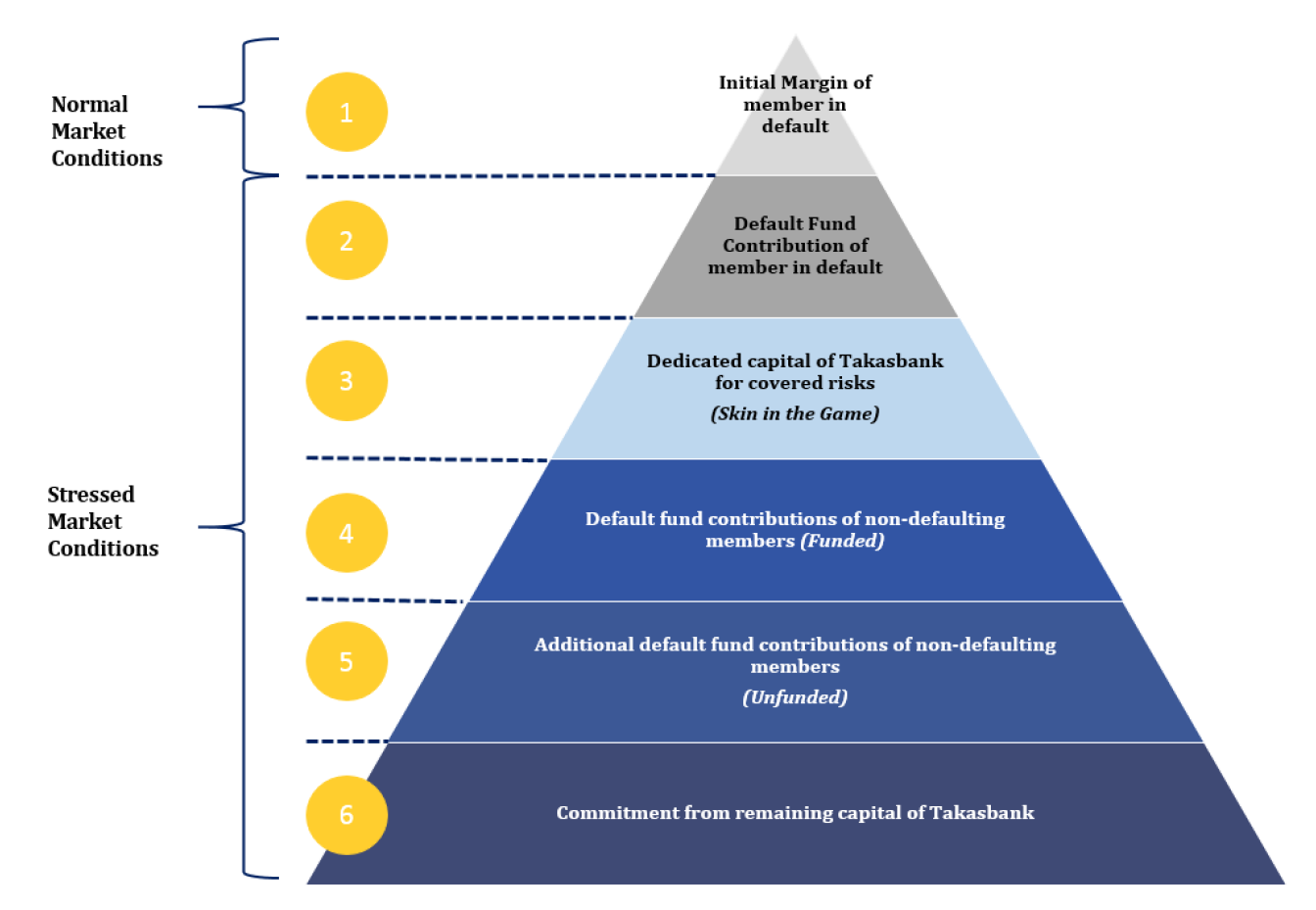 Takasbank CCP Model
Default Management
Risk Controls
Closing out positions
Porting customer positions and collateral
Auctions for the positions of the defaulted member
Variation margin haircutting under extraordinary circumstances
Stress tests (stress tests, reverse stress tests, sensitivity analysis)
Back tests
Liquidity risk controls
Credit and concentration risk controls
51
Takasbank CCP Model
Takasbank’s Dedicated &Committed Capital
Minimum capital requirement under banking regulation for credit , market and operational risks (Basel 2 Pillar One)
A
Internal capital allocation for business risks and restructuring costs (75% of the previous year’s operational expenses related to CCP services)
B
C
Dedicated capital of Takasbank 
for CCP services (for covered risks): 
(25% of A+B)
Commitment made from the remaining capital of Takasbank: (Regulatory Capital -A-B-C- Other Internal Capital Allocations under Basel 2 Pillar Two)
D